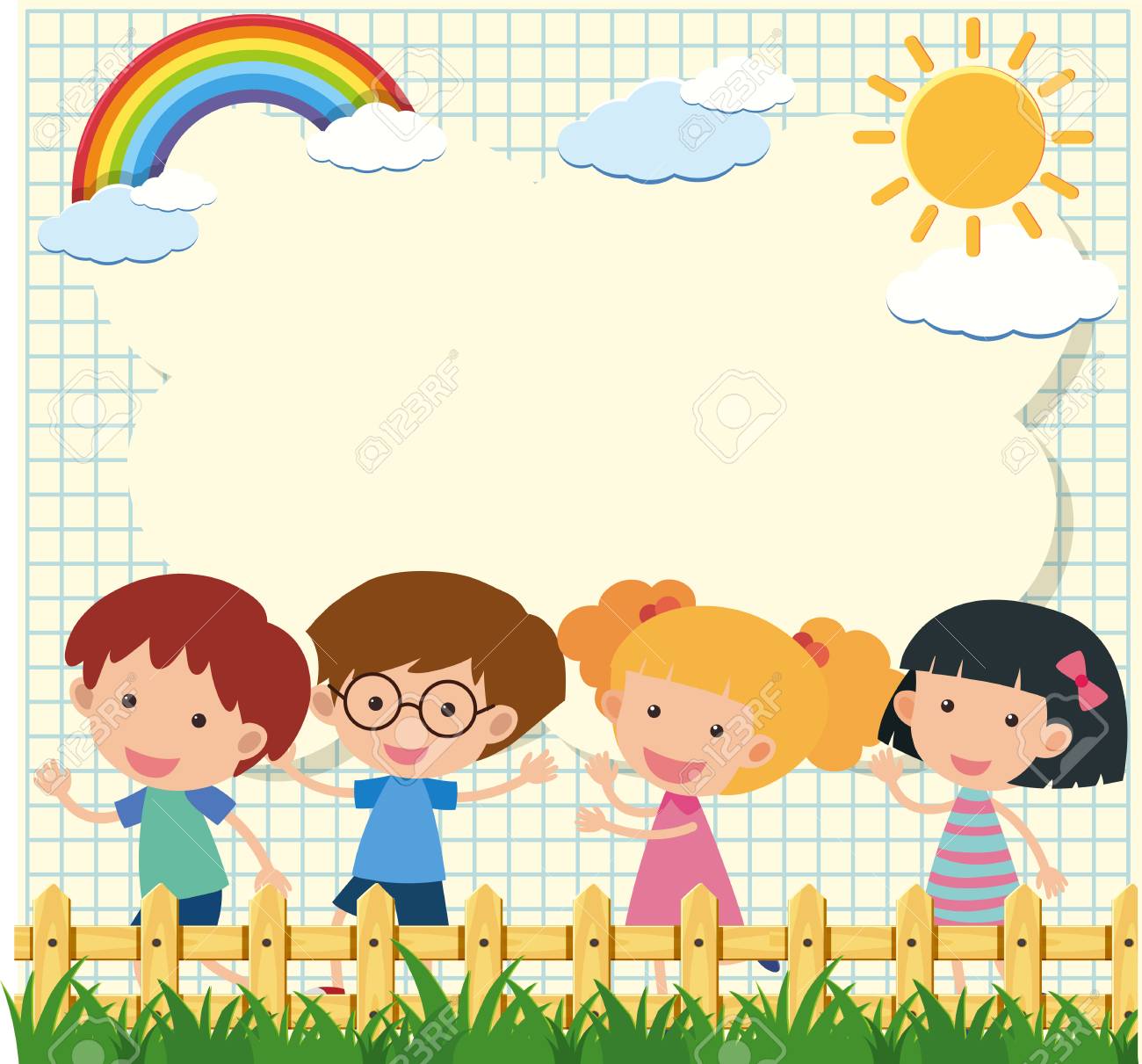 Chào mừng các con đến với tiết tập đọc
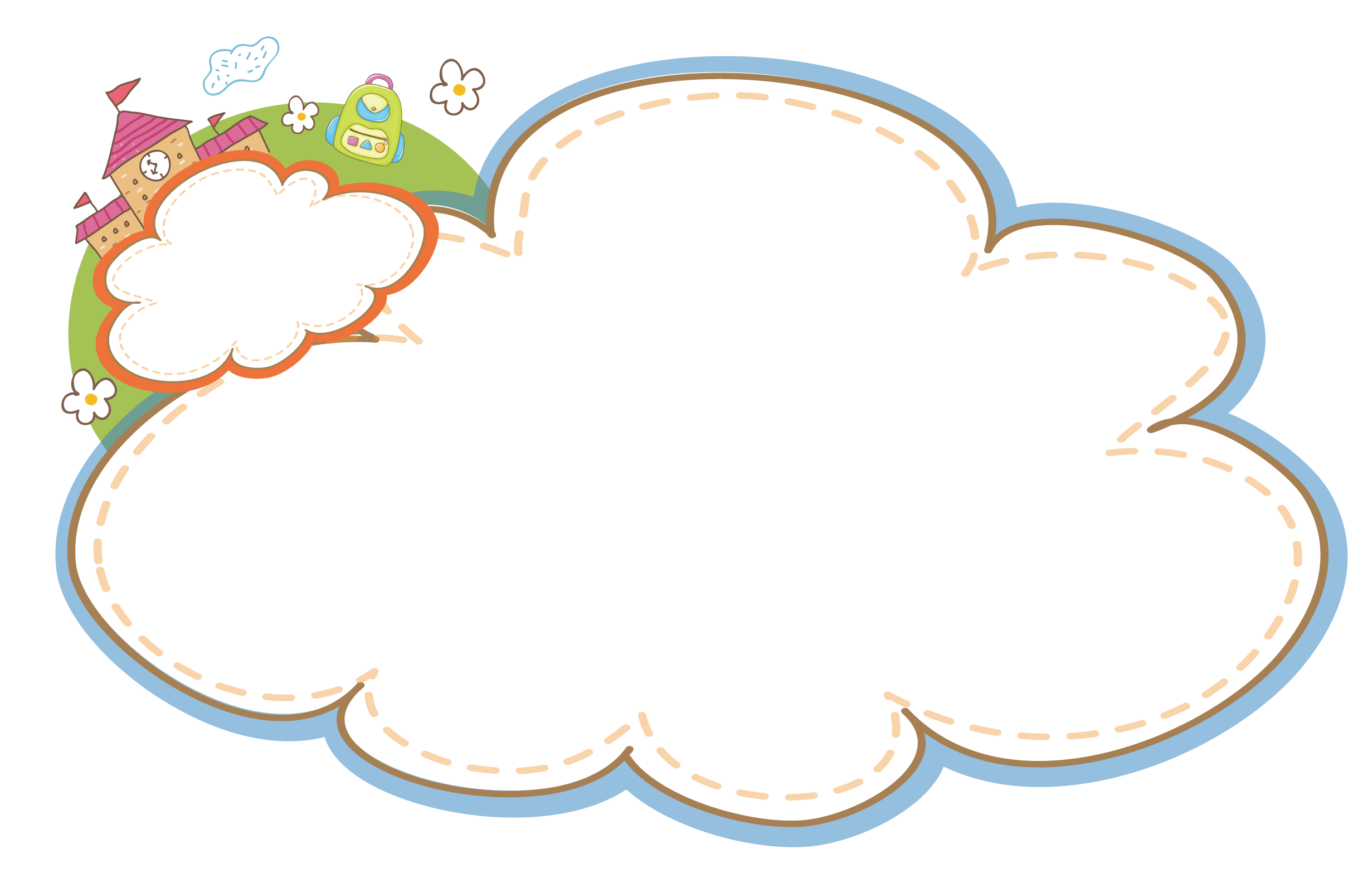 KHỞI ĐỘNG
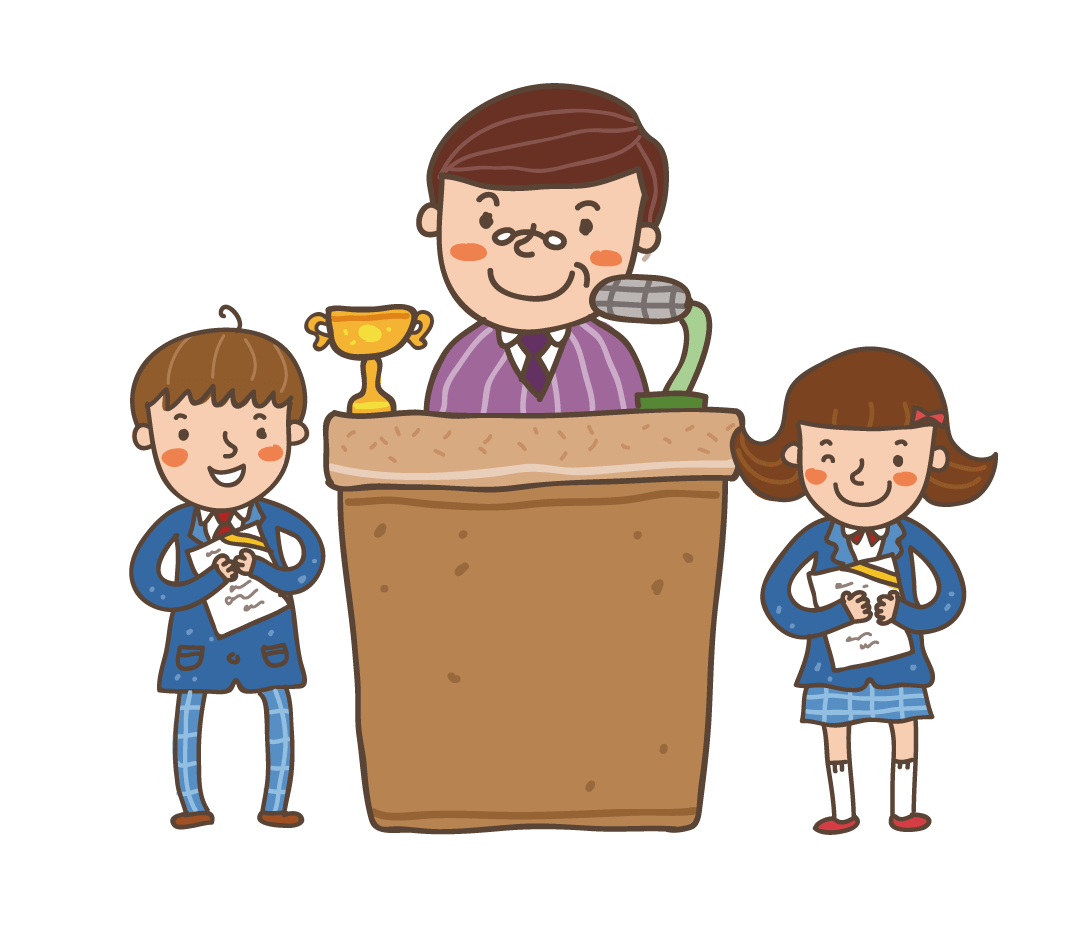 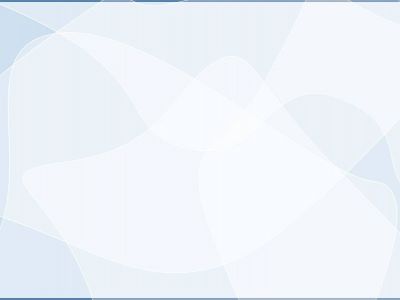 Đi học
Hôm qua em tới trường
Mẹ dắt tay từng bước
Hôm nay mẹ lên nương
Một mình em tới lớp…
Trường của em be bé
Nằm lặng giữa rừng cây
Cô giáo em tre trẻ
Dạy em hát rất hay.
Hương rừng thơm đồi vắng
Nước suối trong thầm thì
Cọ xòe ô che nắng
Râm mát đường em đi.
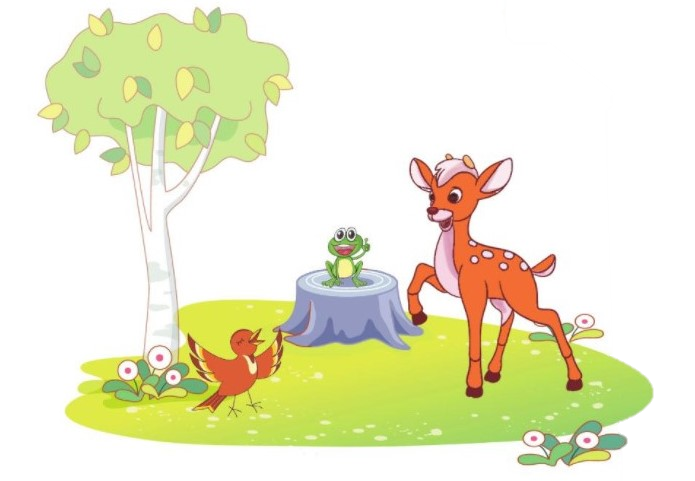 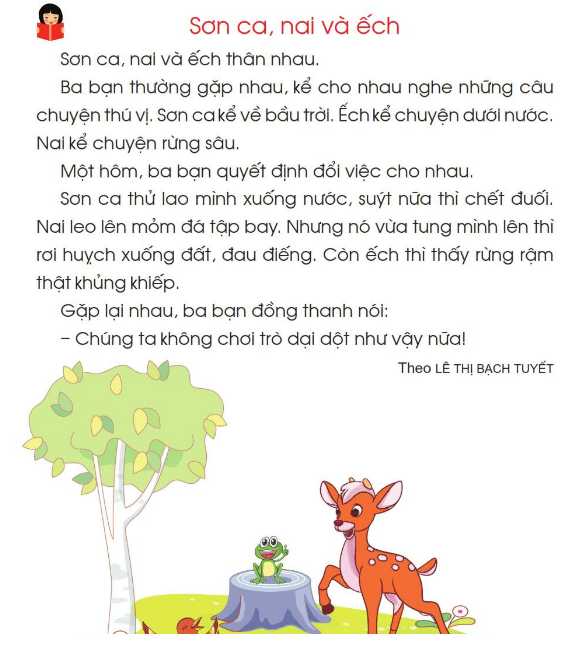 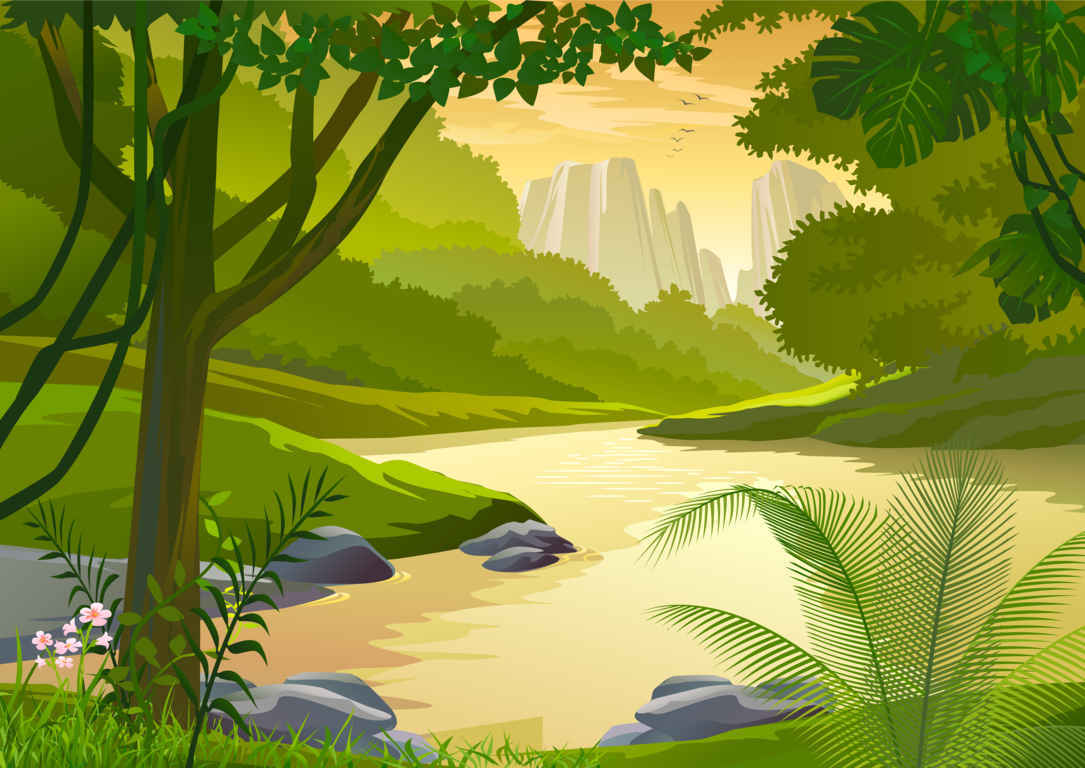 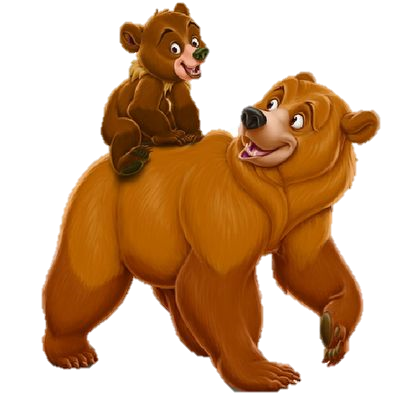 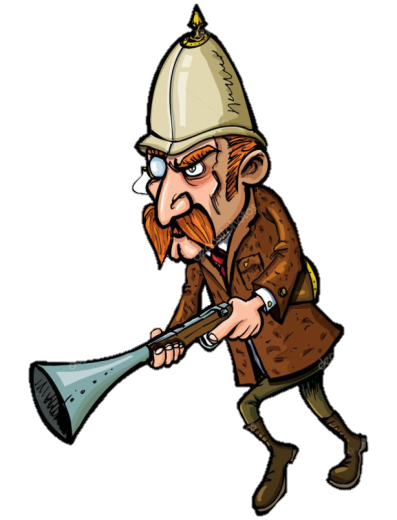 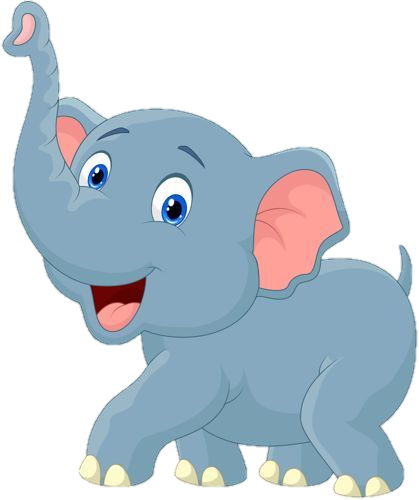 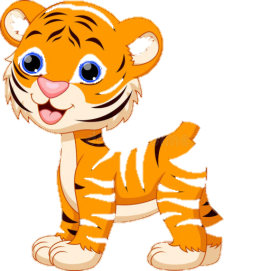 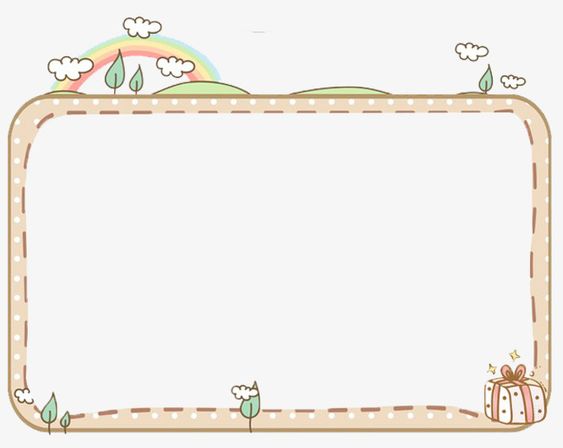 Luyện đọc câu
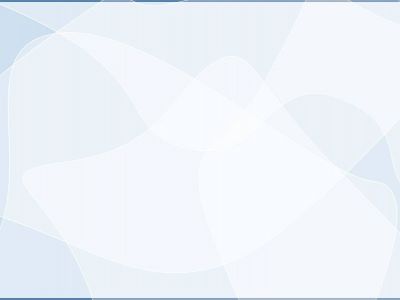 Ba bạn thường gặp nhau, kể cho nhau nghe những câu chuyện thú vị.
Nhưng nó vừa tung mình lên thì rơi huỵch xuống đất, đau điếng.
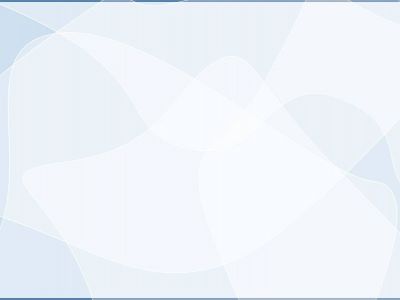 Sơn ca, nai và ếch
1
Sơn ca, nai và ếch thân nhau.
     Ba bạn thường gặp nhau, kể cho nhau nghe những câu chuyện thú vị. Sơn ca kể về bầu trời. Ếch kể chuyện dưới nước. Nai kể chuyện rừng sâu.
     Một hôm, ba bạn quyết định đổi việc cho nhau.
     Sơn ca thử lao mình xuống nước, suýt nữa thì chết đuối. 
Nai leo lên mỏm đá tập bay. Nhưng nó vừa tung mình lên thì rơi huỵch xuống đất, đau điếng. Còn ếch thì thấy rừng rậm 
thật khủng khiếp.
     Gặp lại nhau, ba bạn đồng thanh nói:
     - Chúng ta không chơi trò dại dột như vậy nữa!
2
4
3
5
6
7
8
9
10
11
12
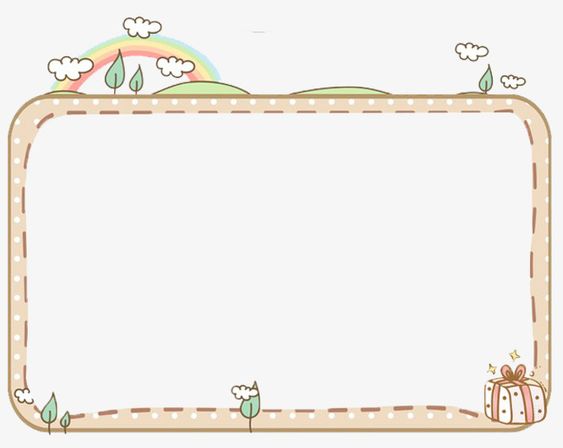 Luyện đọc đoạn
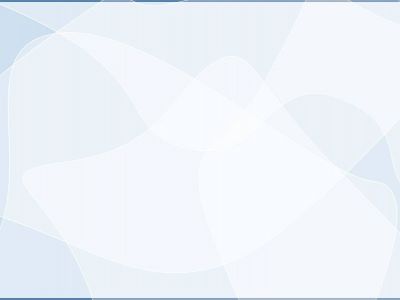 Sơn ca, nai và ếch
Sơn ca, nai và ếch thân nhau.
     Ba bạn thường gặp nhau, kể cho nhau nghe những câu chuyện thú vị. Sơn ca kể về bầu trời. Ếch kể chuyện dưới nước. Nai kể chuyện rừng sâu.
     Một hôm, ba bạn quyết định đổi việc cho nhau.
     Sơn ca thử lao mình xuống nước, suýt nữa thì chết đuối. 
Nai leo lên mỏm đá tập bay. Nhưng nó vừa tung mình lên thì rơi huỵch xuống đất, đau điếng. Còn ếch thì thấy rừng rậm 
thật khủng khiếp.
     Gặp lại nhau, ba bạn đồng thanh nói:
     - Chúng ta không chơi trò dại dột như vậy nữa!
1
2
3
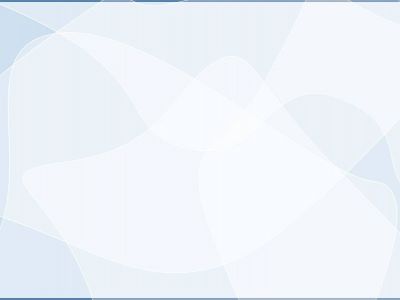 Sơn ca, nai và ếch
Sơn ca, nai và ếch thân nhau.
     Ba bạn thường gặp nhau, kể cho nhau nghe những câu chuyện thú vị. Sơn ca kể về bầu trời. Ếch kể chuyện dưới nước. Nai kể chuyện rừng sâu.
     Một hôm, ba bạn quyết định đổi việc cho nhau.
     Sơn ca thử lao mình xuống nước, suýt nữa thì chết đuối. 
Nai leo lên mỏm đá tập bay. Nhưng nó vừa tung mình lên thì rơi huỵch xuống đất, đau điếng. Còn ếch thì thấy rừng rậm 
thật khủng khiếp.
     Gặp lại nhau, ba bạn đồng thanh nói:
     - Chúng ta không chơi trò dại dột như vậy nữa!
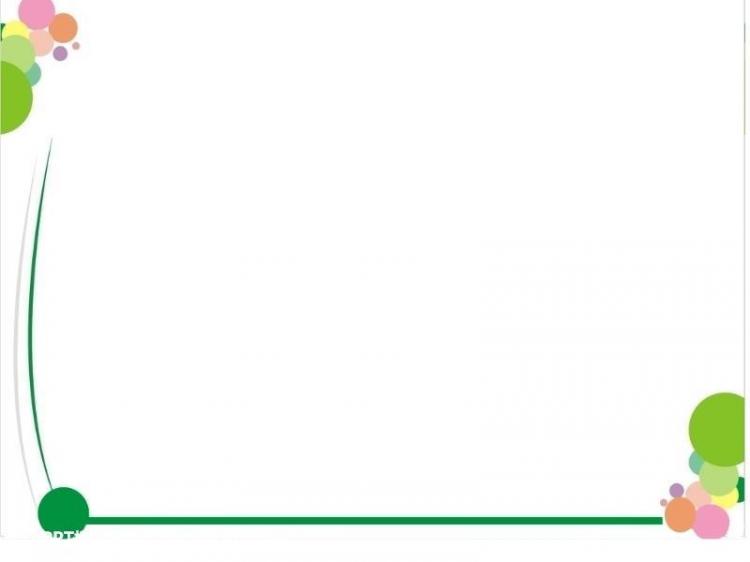 TÌM HIỂU BÀI
(?) Sơn ca, nai và ếch kể chuyện gì ?
Sơn ca kể về bầu trời.
Nai kể sống trong rừng rậm.
Ếch kể sống dưới nước, trong ao, hồ, đầm.
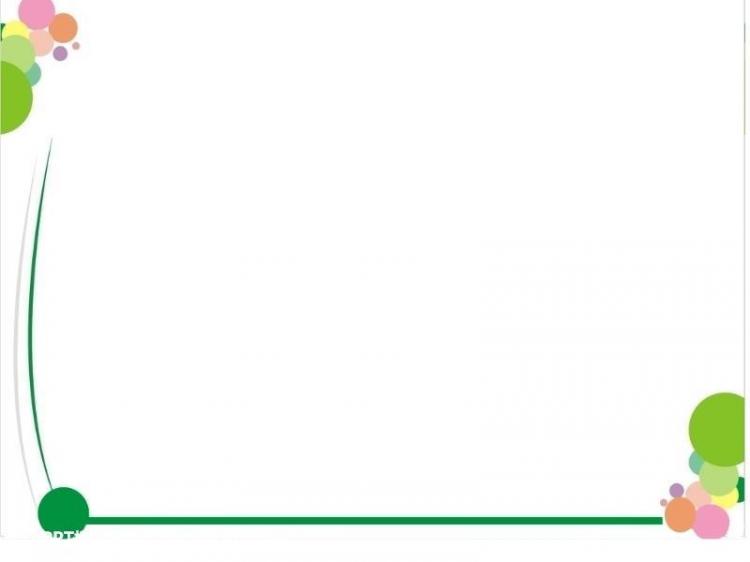 TÌM HIỂU BÀI
Sơn ca, nai và ếch đã đổi việc cho nhau
 như thế nào?
Sơn ca xuống nước.
Nai tập bay.
Ếch vào rừng.
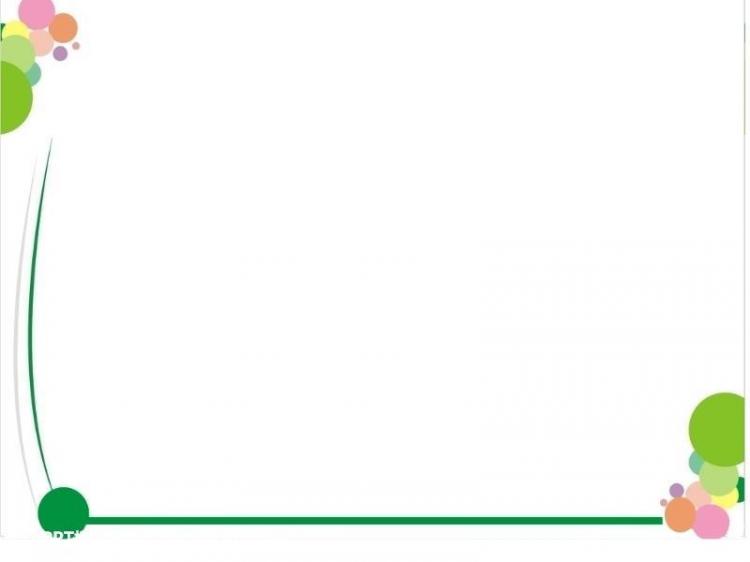 TÌM HIỂU BÀI
* Chuyện gì đã xảy ra khi ba bạn đổi việc cho nhau?
- Sơn ca thử lao mình xuống nước, suýt nữa thì chết đuối.
- Nai leo lên mỏm đá tập bay, vừa tung mình lên thì rơi huỵch xuống đất, đau điếng.
- Ếch thấy rừng rậm thật khủng khiếp.
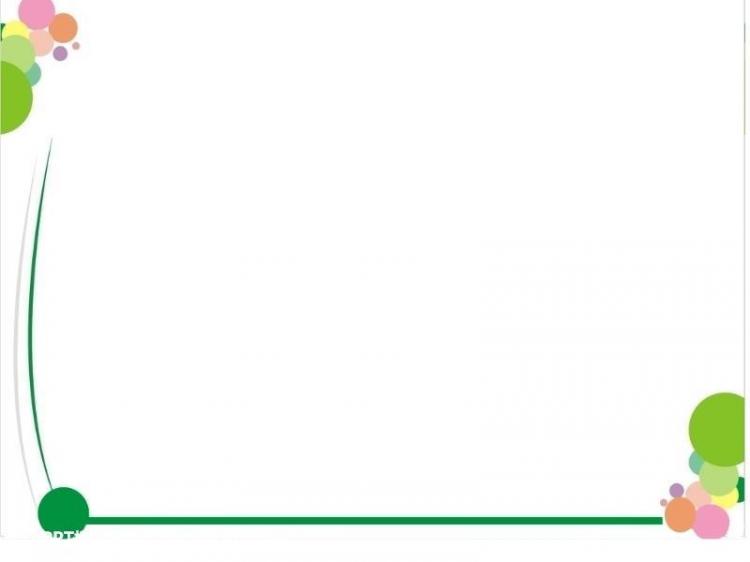 TÌM HIỂU BÀI
2. Ba bạn không đổi việc cho nhau nữa vì đã hiểu:
a) Mỗi loài có một cách sống; đổi việc là dại dột.
b) Muốn đổi việc thì phải luyện tập rất nhiều.
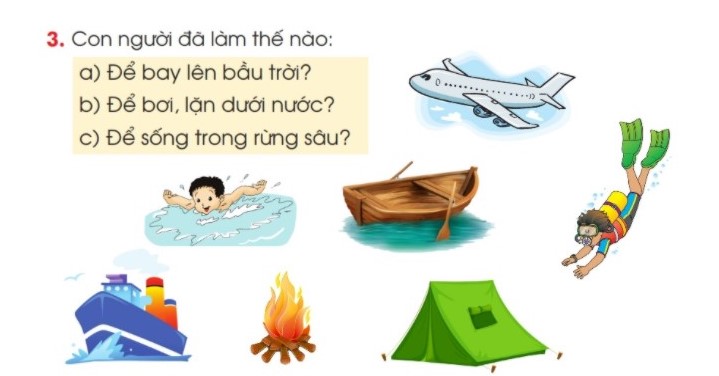 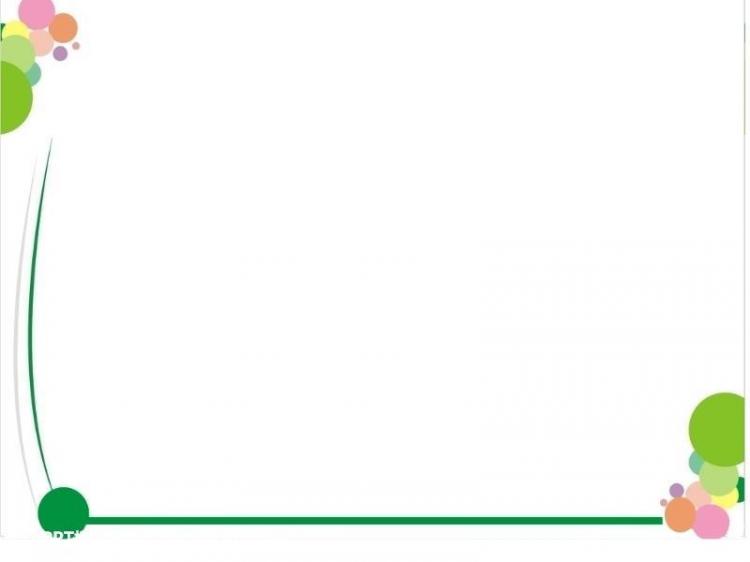 a) Để bay lên bầu trời, con người đã sử dụng:
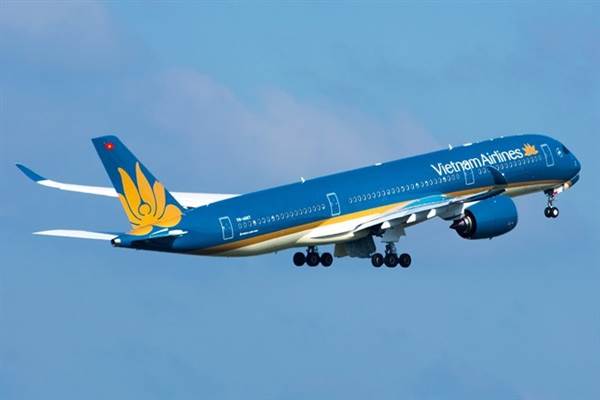 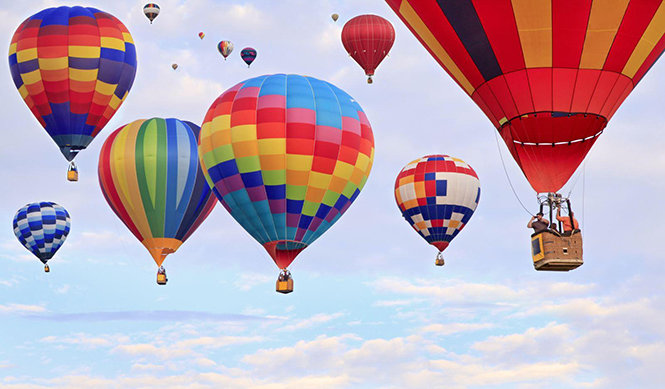 Máy bay
Khinh khí cầu
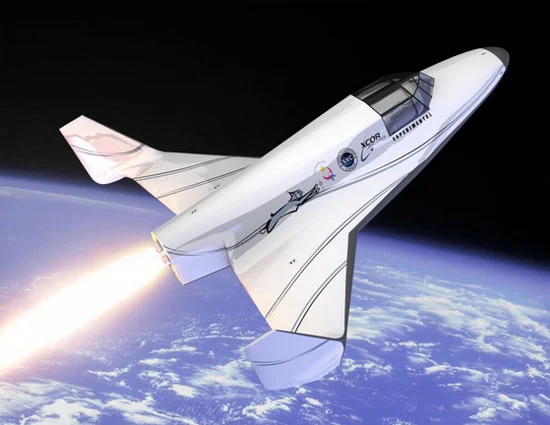 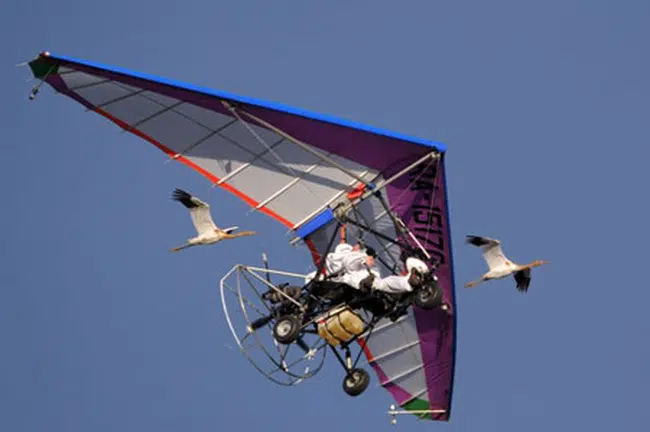 Tàu vũ trụ
Tàu lượn bay
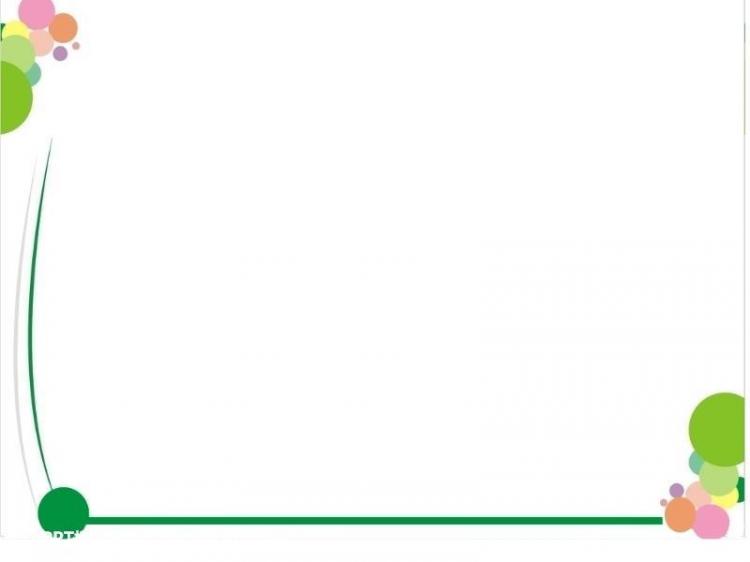 b) Để bơi, lặn được dưới nước, con người đã tập bơi, tập lặn,  đóng thuyền, đóng tàu thủy, làm tàu ngầm,….
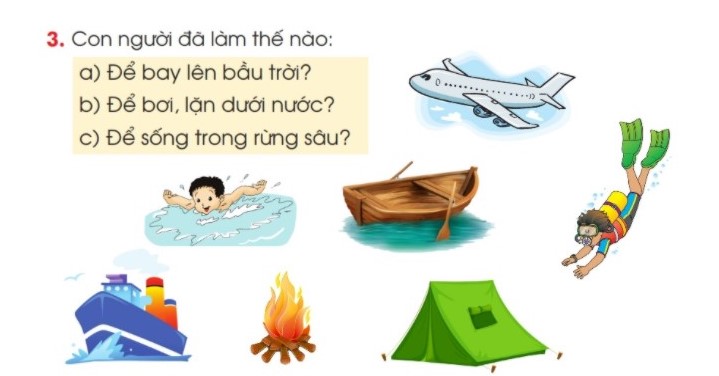 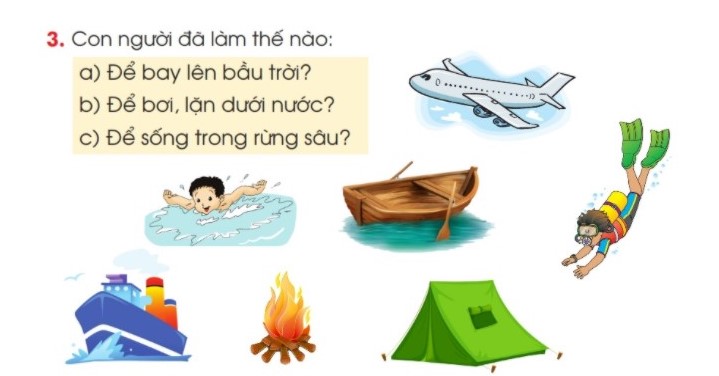 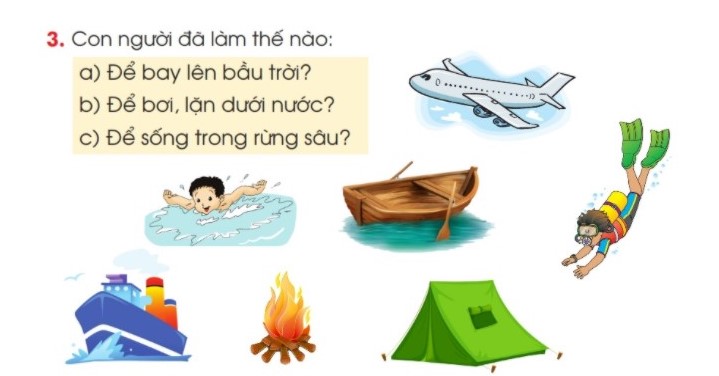 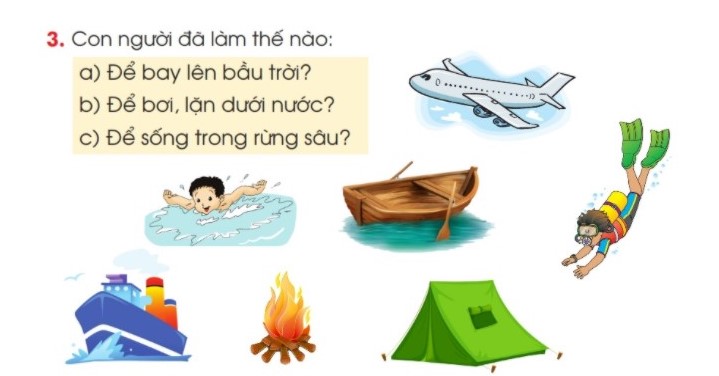 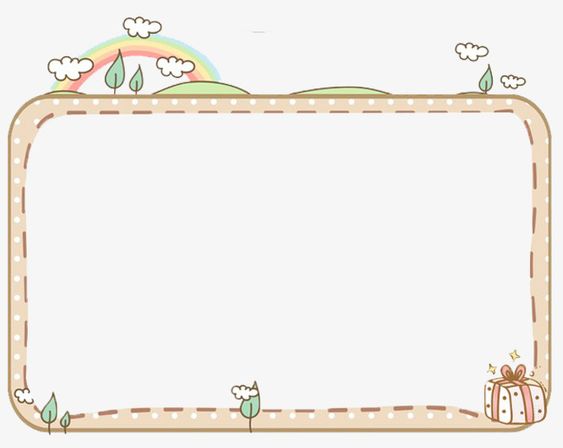 Luyện đọc lại
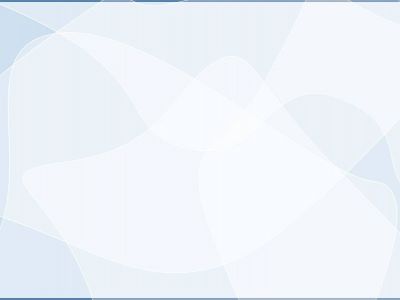 Sơn ca, nai và ếch
Sơn ca, nai và ếch thân nhau.
     Ba bạn thường gặp nhau, kể cho nhau nghe những câu chuyện thú vị. Sơn ca kể về bầu trời. Ếch kể chuyện dưới nước. Nai kể chuyện rừng sâu.
     Một hôm, ba bạn quyết định đổi việc cho nhau.
     Sơn ca thử lao mình xuống nước, suýt nữa thì chết đuối. 
Nai leo lên mỏm đá tập bay. Nhưng nó vừa tung mình lên thì rơi huỵch xuống đất, đau điếng. Còn ếch thì thấy rừng rậm 
thật khủng khiếp.
     Gặp lại nhau, ba bạn đồng thanh nói:
     - Chúng ta không chơi trò dại dột như vậy nữa!
1
2
3
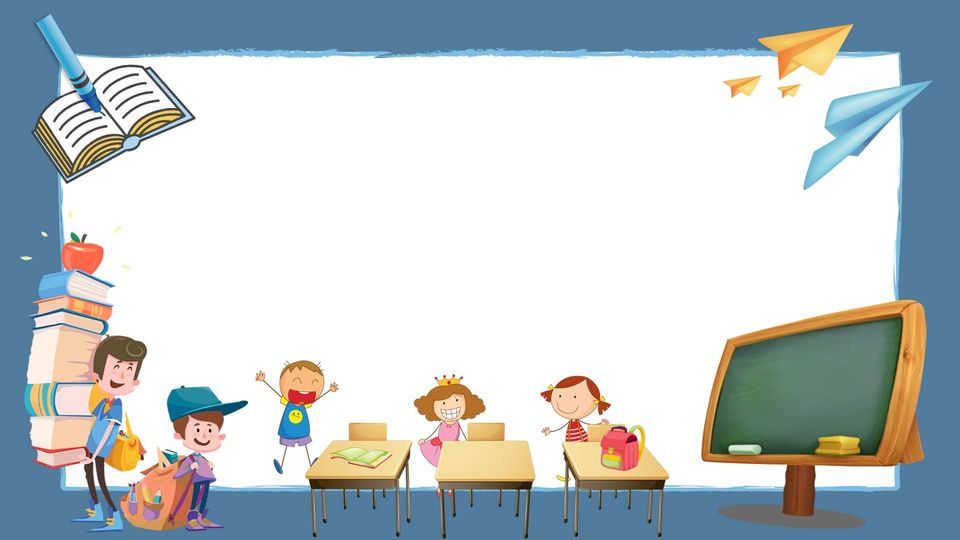 Củng cố - dặn dò
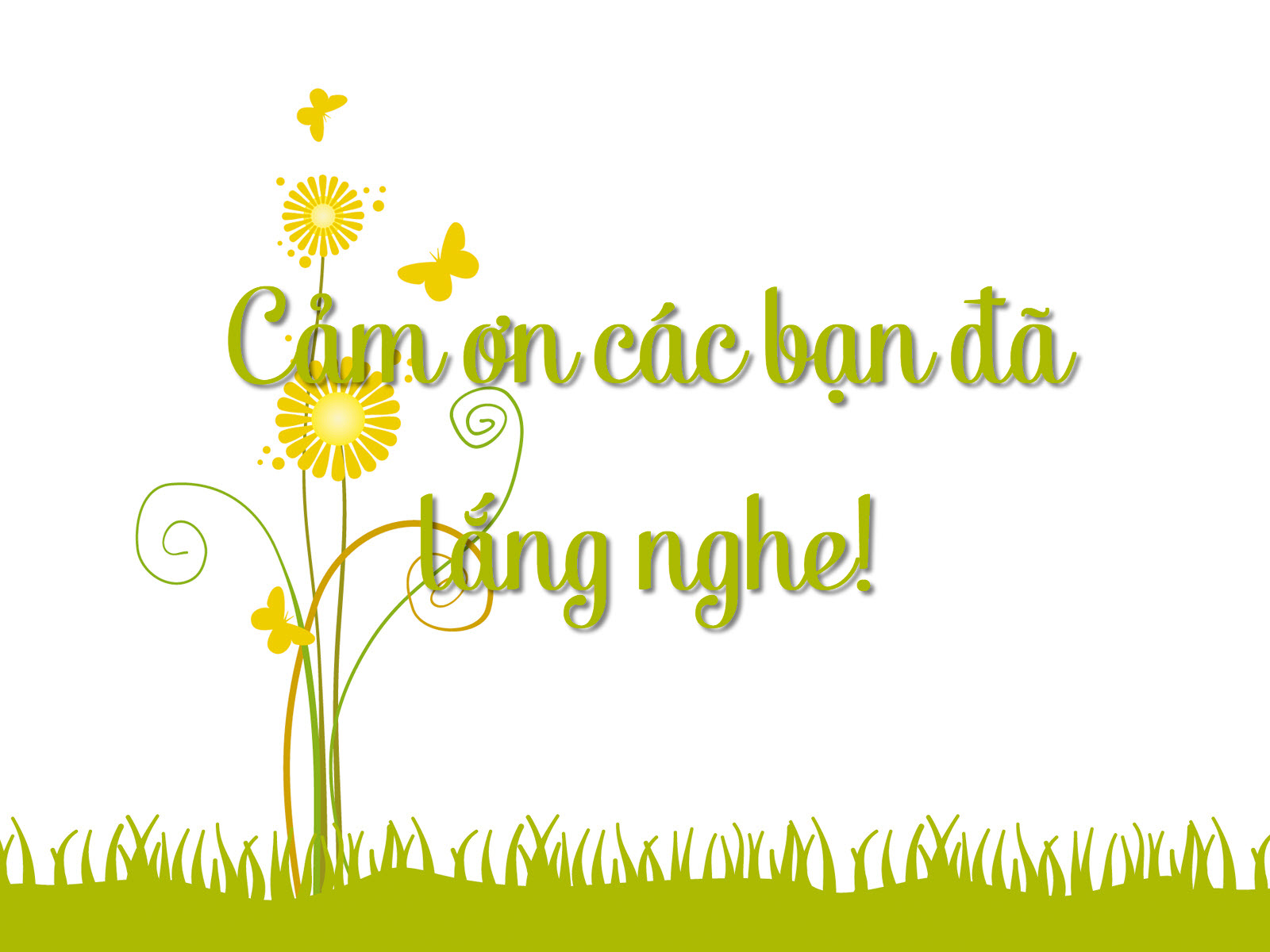